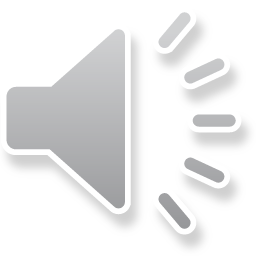 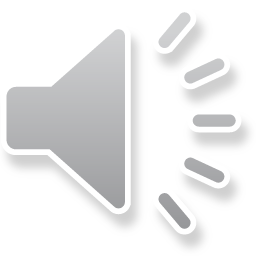 Funiculi, Funicula
Some think the world is made for fun and frolic,
And so do I, And so do I
Some think it well to be all melancholic,
To pine and sigh, To pine and sigh,
I, I love to spend my time in singing some joyous song,
Some joyous song
To set the air with music bravely ringing is far from wrong,
Is far from wrong
Listen, listen, echoes sound a-far!
Listen, listen, echoes sound a-far!
Funiculi, Funicula
Funiculi, Funicula!
Echoes sound a-far,
Funiculi, Funicula!
Sakura
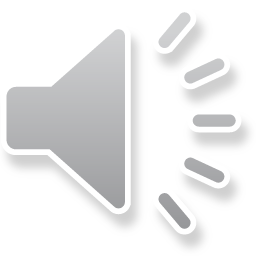 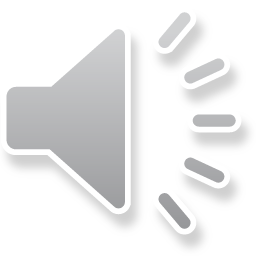 Sakura, sakura,
Ya-yo-I no so-ro-wah,
Mi-wa-ta-su  ka-gi-ri,
Ka-su-mi  ka  ku-mo-ka,
Ni-o-I  zo  i-zu-ru,
I-za-ya,  I-za-ya, 
Mi-ni-yu-ka-un
Sa-ku-ra, Sa-ku-ra
Cherry blossoms born in the spring, 
Near and far are blossoming,
Like a mist of floating clouds,
Fragrant scent encircles me.
Will you come?  Will you come?  Will you come?
Come now and return with me.
Siyahamba
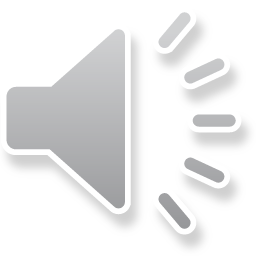 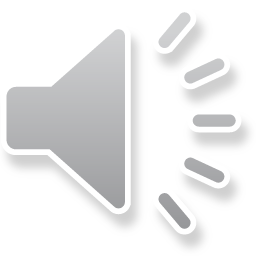 Si-ya-hamb____ e-ku-kha-nye-ni kwen-khos
Si-ya-hamb  e-ku-kha-nye-ni kwen-khos 
Si-ya-hamb____ e-ku-kha-nye-ni kwen-khos 
Si-ya-hamb  e-ku-kha-nye-ni kwen-khos
We are marching in the light of the world.
We are marching in the light of the world.
We are marching in the light of the world.
We are marching in the light of the world.

Si-ya-hamba, hamba, Oh, 
Si-ya-hamb e-ku-kha-nye-ni kwen-khos.  
Si-ya-hamba, hamba, Oh,   
Si-ya-hamb e-ku-kha-nye-ni kwen-khos.